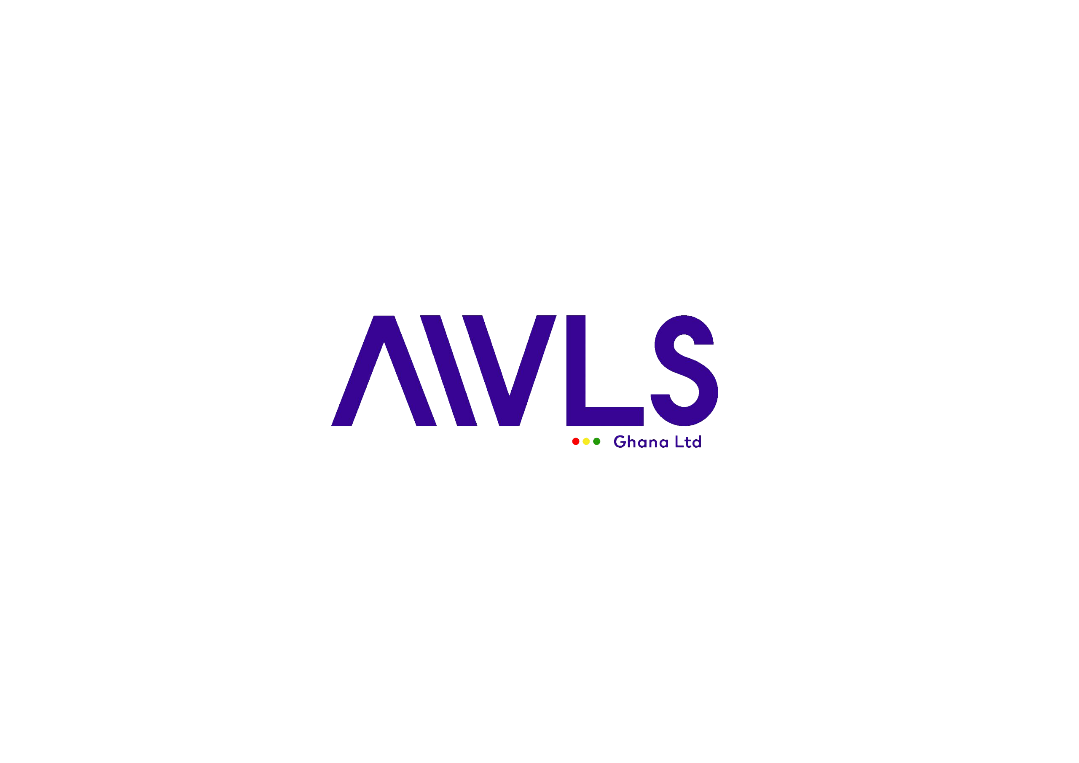 CONDITIONS OF SALE
1
PME\NFL1\2466106.5
CONDITIONS OF SALE
1
INTERPRETATION
1.1	In these Conditions:
“Buyer”
means the person who submits a Purchase Order to purchase a Solution that is accepted by AWLS in accordance with the provisions of Condition 2.2
“Buyer’s Equipment/Labour”
means equipment (if any) to be provided by the Buyer for use in the supply, installation or commissioning of the Solution and any local labour stipulated as necessary for the Solution as agreed between the Parties from time to time (in each case as set out in the Special Conditions)
“Conditions”
means the standard terms and conditions of sale set out in this document and (unless the context otherwise requires) includes any Special Conditions
“Confidential Information”
means all information of AWLS (in whatever medium including written, oral, visual or electronic form)
“Contract”
Means AWLS’s acceptance of the Buyer’s Purchase Order
“Deposit”
means  either  a  deposit,  an  advance  payment  or  a mobilisation payment
“Document”
means without limitation, in addition to any document in writing, any drawing, map, plan, diagram, design, picture or other image, tape, disk or other device or record embodying information in any form
“Goods”
means the goods (including any instalment of the Goods or any parts for them which Westminster is to supply in accordance with these conditions)
”Incoterms”
means the international rules for the interpretation of trade terms of the International Chamber of Commerce as in force at the date when the Contract is made. Unless the context otherwise requires, any term or expression which is defined in or given a particular meaning by the provisions of Incoterms shall have the same meaning in these Conditions, but if there is any conflict between the provisions of Incoterms and these Conditions, the latter shall prevail
“Premises”
means the premises or any other location required or requested by the Buyer or AWLS for the performance of the Contract
“Purchase Order”
means the Buyer’s order or offer to purchase a Solution upon these Conditions  and/or  in accordance with the Specification and all Special Conditions as set out in the AWLS Quotation (as applicable)
“Services”
means  the  provision  of  services  whether  of  design, installation, commissioning, maintenance, support, repair,
1
PME\NFL1\2466106.5
rectification or improvement which AWLS is to supply in accordance with these conditions
“Solution”
means the provision of Goods, Systems and/or Services provided  by  Westminster  in  accordance  with  these Conditions
“Specifications”
means the specifications of the Solution included, or referred to, in AWLS’s Quotation or in any other Document provided by AWLS
“Special Conditions”
means special conditions applicable to the Solution included in AWLS’s Quotation
“System”
means the fire, safety, security or defence system in relation to which AWLS is supplying Goods or providing Services
“AWLS”
means AWLS Group of AWLS House, Blacklocks Hill, Banbury, Oxon OX17 2BS and/or any of the subsidiary companies in the AWLS  Group
“AWLS’s Equipment”
means any equipment owned, leased, hired or borrowed by AWLS to be  used in  the supply,  installation  or commissioning of the Solution
“AWLS’s Quotation”
means any written quotation of AWLS for the Solution
“Writing”
includes	electronic
mail,	facsimile	transmission	and
comparable means of communication
“Works”
means the works of installation, commissioning, repair, replacement or maintenance undertaken by AWLS in accordance with the terms of the Contract
1.2	Any reference in these Conditions to any provision of a statute shall be construed as a reference to that provision as amended, re-enacted or extended at the relevant time.
1.3	The headings in these Conditions are for convenience only and shall not affect their interpretation.
APPLICATION OF CONDITIONS
2
These conditions shall:
Apply to and be incorporated into the Contract; and
2.1.2
Prevail over any inconsistent terms or conditions contained or referred to in the Buyer’s Purchase Order, other Document or implied by trade custom, practice or course of dealing.
The Buyer’s Purchase Order or acceptance of the AWLS Quotation shall constitute 	an offer by the Buyer to purchase a Solution subject to these Conditions and/or in 	accordance with any Special Conditions set out in the AWLS Quotation (if 	applicable).
No offer placed by the Buyer shall be accepted by AWLS other than by written 	acknowledgement issued and executed by Westminster, when a contract of the supply of
2
PME\NFL1\2466106.5
a Solution will be established. The Buyer’s standard terms and conditions (if any) attached to, enclosed with or referred to in any Purchase Order or any other Document shall not govern the Contract.
2.4   Any quotation is given on the basis that no Contract shall come into existence until Westminster  has  accepted  the  Buyer’s  Purchase  Order  by  dispatching  an acknowledgement of order to the Buyer. Any AWLS Quotation is valid for a period of 30 days only from its date (unless otherwise stated in Writing), provided that AWLS has not previously withdrawn it.
2.5	In the event of a conflict between these Conditions and the Special Conditions, the Special Conditions shall prevail.
BASIS OF THE SALE
3
Westminster shall sell and the Buyer shall purchase the Solution in accordance with the 	Contract, subject to these Conditions.
No variation to the Contract shall be binding unless agreed in Writing between the 	authorised representatives of the Buyer and AWLS.
AWLS’s employees or agents are not authorised to make any representations 	concerning the Solution unless confirmed by AWLS in Writing. In entering into the 	Contract, the Buyer acknowledges that it does not rely on, and waives any claim for 	breach of, any such representations which are not so confirmed.
Any advice or recommendation given by AWLS(or its employees or agents) to the 	Buyer (or its employees or agents) as to the storage, application or use of the Solution 	which is not confirmed in Writing by AWLS, is followed or acted upon entirely at the 	Buyer’s own risk, and accordingly AWLS shall not be liable for any such advice or 	recommendation which is not so confirmed.
Any typographical, clerical or other error or omission in any sales literature, quotation, 	price list, acceptance of offer, invoice or other Document or information issued by 	AWLS shall be subject to correction without any liability on the part of AWLS.
4
SPECIFICATIONS
The Buyer shall be responsible to AWLS for ensuring the accuracy of the terms of 	any applicable specification submitted by the Buyer, and for giving AWLS any 	necessary information relating to the Solution within a sufficient time to enable AWLS to perform the Contract in accordance with its terms.
The quantity, quality and description of and any specification for the Solution shall be 	those set out in the Contract.
If the Solution is to be manufactured or any process is to be applied to the Solution by AWLS in accordance with a specification submitted by the Buyer, the Buyer shall 	indemnify AWLS against all loss, damages, costs and expenses awarded against or 	incurred by AWLS in connection with or paid or agreed to be paid by AWLS in 	settlement of any claim for infringement of any patent, copyright, design, trade mark or 	other industrial or intellectual property rights of any other person which results from 	AWLS’s use of the Buyer’s specification.
AWLS reserves the right to make any changes in the specification of the Solution 	which is required to conform to any applicable safety or other statutory requirements or, 	where the Solution is to be supplied to AWLS’s specification, which do not 	materially affect its quality or performance. AWLS reserves the right to use 	alternative or modified items of equipment of equal or better performance or quality, at no
3
PME\NFL1\2466106.5
additional cost to the Buyer, if AWLS considers this necessary for the better performance of the Solution or because of the unavailability of specified items.
No Contract may be cancelled by the Buyer except with the agreement in Writing of 	AWLS and on terms that the Buyer shall indemnify AWLS in full against all 	committed costs at the date of cancellation (including the committed costs of all labour 	and material used) and any charges and expenses incurred by Westminster as a result of 	cancellation.
Where Solutions other than AWLS’s standard products are made by AWLS to the Buyer’s order, the Solutions may vary in accordance with normal trade tolerances from dimensions specified by the Buyer in the order and the Buyer shall not be entitled to 	make any claim against AWLS in respect of any such variations.
Notwithstanding that a sample of the Solution be exhibited to and inspected by the Buyer, 	such sample is so exhibited or inspected solely to enable the Buyer to judge for itself the 	quality of the bulk, and not so as to constitute a sale by sample. The Buyer shall take the 	Solution at its own risk as to their corresponding with the said sample, and subject to the 	normal variation between the bulk and sample accepted by the trade.
Without prejudice to the generality of the foregoing, any particular purpose for which the 	Buyer proposes to use the Solution, including required use with particular software or 	hardware (as the case may be), shall be deemed not to be known by or have been made 	known to AWLS unless specifically recorded in AWLS’s Quotation.  The 	Buyer hereby acknowledges that any purpose stated in AWLS ’s Quotation shall be 	deemed to have been specified by the Buyer.
5
PRICE
The price of the Solution shall be the price quoted by AWLS in a AWLS	Quotation or as communicated by Westminster to the Buyer from time to time including 	but not limited to any price listed in AWLS’s published price list current at the date 	of acceptance of the Purchase Order. All prices quoted are valid for 30 days only, unless 	otherwise stated in the Special Conditions, after which time they may be altered by AWLS without giving notice to the Buyer.
Except as otherwise stated in the Special Conditions, or in any current and valid 	AWLS price list, and unless otherwise agreed in Writing between the Buyer and AWLS, all prices are given by AWLS on an ex-works basis, and where 	Westminster agrees to deliver the Solution otherwise than at AWLS’s premises, the 	Buyer shall be liable to pay AWLS’s charges for transport, packaging and 	insurance.
The price is exclusive of any applicable value added tax, or other applicable local taxes, 	port clearance or duty, which the Buyer shall be liable to pay to AWLS in addition to 	the price.
The cost of pallets and returnable containers will be charged to the Buyer in addition to 	the price of the Solution, but full credit will be give to the Buyer provided that any such 	pallets and returnable containers are returned undamaged to AWLS before the due 	payment date.
6
TERMS OF PAYMENT
6.1 AWLS reserves the right to require the payment by the Buyer of a non-returnable Deposit of a sum at AWLS ’s discretion and in the event of the Buyer failing to take delivery of the Solution hereunder such deposit shall be forfeited without prejudice to all other remedies available to AWLS hereunder.
4
PME\NFL1\2466106.5
The Buyer will make payment in accordance with the terms agreed with AWLS or 	as set out in the Special Conditions, as applicable.
Subject to the provisions of Condition 6.2, AWLS shall be entitled to invoice the 	Buyer for the price of the Solution in accordance with the terms stipulated in the Special 	Conditions (if applicable) or on or at any time after delivery of the Solution, unless the 	Solution is to be collected by the Buyer or the Buyer wrongfully fails to take delivery of the 	Goods, in which event AWLS shall be entitled to invoice the Buyer for the price at 	any time after AWLS has notified the Buyer that the Solution is ready for collection or (as the case may be) AWLS has tendered delivery of the Solution.
Subject to 6.3 the Buyer shall pay the price of the Solution (or relevant part thereof) upon 	the date of receipt of AWLS’s invoice or at the time or stage stipulated in the 	Special Conditions (if applicable) notwithstanding that delivery may not have taken place 	and the property in the Solution has not passed to the Buyer. The time of payment of the 	price (or part thereof) shall be of the essence of the Contract. Receipts for payment will 	be issued only upon request.
If the Buyer fails to make any payment on the due date then, without prejudice to any 	other right or remedy available to AWLS , AWLS shall be entitled to:
cancel the Contract or suspend any further deliveries to the Buyer;
6.5.2
demand payment of all outstanding balances whether or not due and/or cancel any outstanding Purchase Orders or any outstanding commitments under any Contract to the Buyer;
6.5.3
appropriate any payment made by the Buyer to such of the Solution (or the goods supplied under any other contract between the Buyer and AWLS ) as AWLS  may think fit (notwithstanding any purported appropriation by the Buyer); and
6.5.4
charge the Buyer interest (both before and after any judgement) on the amount unpaid, at the rate of five (5) per cent per annum above HSBC Bank plc base rate from time to time, accruing on a daily basis until payment in full is made.
6.6   In the case of export orders, payment shall be in pounds sterling unless stipulated in the Special Conditions or otherwise agreed in Writing signed by one of AWLS’s directors.
7
CONTRACTS FOR WORKS
The Buyer shall provide free of charge at AWLS’s request full personal security and 	protection for AWLS’s employees, contractors and agents while they are engaged 	in the Buyer’s country upon performance of AWLS’s obligations hereunder including 	all travel within that country. If the security situation within the Buyer’s country is such 	that  it  causes AWLS concern  at  the  proposed  time  of  installation  and 	commissioning, AWLS may request details of the proposed security to be provided 	by the Buyer and if AWLS considers it necessary, it may require additional security 	measures to be undertaken which will be provided by or charged to the Buyer at no cost 	to AWLS.
The Buyer shall provide at the Buyer’s expense appropriate facilities to AWLS its 	servants and agents at the Premises and in particular:
7.2.1
access to and use of the Buyer’s Equipment/Labour at no cost to AWLS; and
7.2.2
proper and safe storage and protection of AWLS’s Equipment; and
5
PME\NFL1\2466106.5
7.2.3
free and safe access to the Premises; and
7.2.4
all facilities and services necessary to enable the Works to be carried out safely and expeditiously; and
7.2.5
all builders’ work, foundations, cutting away and making good required and the ready availability of all plant and equipment; and
7.2.6
the removal and separate storage of valuable or delicate items of the Buyer’s property which would be reasonably likely to be susceptible to damage during the carrying out of the Works; and
7.2.7
a dust and noise free environment during commissioning or testing of the System; and
all necessary planning building regulation or other permissions approvals or permits and compliance with all laws and regulations from time to time in force in connection with the Solution; and
7.2.8
7.2.9
provision at all times of the proper electrical supply voltage to the Solution; and
maintenance of a proper environment for the efficient and safe working of the 	Solution free of damp, vibration, dust or other contamination; and
safety  of  any  remaining  electrical  equipment  following  the  removal  of 	AWLS’s Equipment or any other part of the Solution for whatever reason; 	and
access to the Buyer’s premises for AWLS and its servants and agents 	during normal working hours on normal working days applicable to the 	Premises and at such other times as the circumstances so require; and
the provision of sufficient lighting levels to enable cameras which are part of 	the Solution to operate efficiently; and
the provision of sufficient locking mechanisms and closure devices to ensure 	the correct operation of doors and windows and other moveable devices 	having an effect upon the Solution.
Competent interpreters shall be made available at the expense of the Buyer if required by 	AWLS.
The Buyer shall be responsible for providing AWLS engineer(s) with any skilled 	medical attention that may be needed whilst they are in the Buyer’s country, and such 	attention will be provided at no cost to AWLS.
8
INSOLVENCY OF BUYER
This clause applies if the Buyer enters into any arrangement with its creditors or becomes 	subject to an order or process for insolvency under the laws or regulations applicable to it 	or goes into liquidation or analogous process under applicable laws (otherwise than for 	the purpose of amalgamation or reconstruction); or
the Buyer ceases, or threatens to cease, to carry on business; or
8.1.2
AWLS reasonably apprehends that any of the events mentioned above is about to occur in relation to the Buyer and notifies the Buyer accordingly.
8.2	If this clause applies then, without prejudice to any other right or remedy available to AWLS, AWLS shall be entitled to cancel the Contract or suspend any further
6
PME\NFL1\2466106.5
deliveries under the Contract without any liability to the  Buyer, and if the Solution has been delivered but not paid for the price shall become immediately due and payable notwithstanding any previous agreement or arrangement to the contrary and if the Solution or any part thereof has not been delivered, AWLS may sell the Goods at the best price readily obtainable and (after deducting all reasonable storage and selling expenses) account to the Buyer for the excess over the price under the Contract or charge the Buyer for any shortfall below the price under the Contract.
9
RISK
9.1   Risk of damage to or loss of the Solution shall pass to the Buyer at the time stipulated in the Special Conditions. If no such provisions are specified in the Contract, risk of damage to or loss of the Solution shall pass to the Buyer:
9.1.1
in the case of Solution(s) to be delivered at AWLS's premises, at the time when AWLS notifies the Buyer that the Solution(s) are available for collection; or
9.1.2
in the case of Solution(s) to be delivered otherwise than at AWLS's premises, at the time of delivery or, if the Buyer wrongfully fails to take delivery of the Solution(s), the time when AWLS has tendered delivery of the Solution(s).
From the time the risk in the Solution passes to the Buyer it shall insure the Solution until 	their title has passed to it and AWLS shall be entitled to call for details of the 	insurance policy.
If the Buyer shall not insure the Solution or shall fail to supply details of its policy on 	demand to AWLS then the Buyer shall reimburse AWLS for the cost of any 	insurance which AWLS may at its sole discretion reasonably arrange in respect of 	any of the Solution during the whole or any part of the period from the date of 	AWLS's delivery of the Solution until the date of payment to AWLS of the 	price. Nothing in this Condition shall restrict or limit the Buyer’s liability for insuring the 	Solution in accordance with the provisions of Condition 9.2.
TITLE RETENTION
Until the purchase price of the Solution comprised in this or any other contract between 	Westminster and the Buyer and all other sums whatsoever which are or shall become 	outstanding from the Buyer to AWLS shall have been paid or satisfied in full (and if 	by cheque, then only upon clearance):
the property in the Solution remains vested in AWLS (notwithstanding 	the delivery of the same and the passing of the risk therein);
the Buyer shall store the Solution (at no cost to AWLS) in such a way 	that it can be readily identified as being AWLS’s property;
the Buyer shall on request inform AWLS of the precise location of each 	item of the Solution identified where applicable by its serial number, by 	supplying AWLS at  the  Buyer’s  expense  within  seven  days  of 	AWLS’s request with a written schedule of the said locations;
the Buyer may sell the Solution in the normal course of its business and may 	pass good title to its buyer being a bona fide purchaser for value without notice 	of AWLS’s rights (subject to compliance with any applicable export 	licence) on the following conditions:
(a)
AWLS may at any time revoke the Buyer’s said power of sale in the circumstances set out in Condition 6.5 and Condition 8;
7
PME\NFL1\2466106.5
(b)
the Buyer shall notify AWLS without delay of any actions by third parties which might infringe Westminster’s title to the Solution.
upon determination of the Buyer’s power of sale AWLS shall be entitled 	by itself its servants or agents to enter upon any of the Buyer’s premises for the 	purpose of removing and repossessing the Solution (or any part thereof) or 	their proceeds of sale and AWLS shall be entitled to claim from the 	Buyer the costs and expenses incurred by AWLS in and ancillary to the 	process of such removal and repossession;
until title in the Solution has passed to the Buyer, the Buyer shall not purport to 	be the owner of the Solution and shall not show the Solution as stock in the 	Buyer’s accounts.
Nothing in these Conditions shall:
entitle the Buyer to return the Solution or to delay payment thereof; or
constitute or be deemed to have constituted the Buyer as AWLS’s agent; 	or
render AWLS liable  to  any  third  party  for  any  unauthorised 	representation or warranty made or given by the Buyer to such third party in 	relation to the Solution; or
prevent AWLS from maintaining an action for the price notwithstanding 	that the property in the Solution may not have passed to the Buyer.
11
LIEN
AWLS retains a general lien on any of the Buyer’s Equipment or materials in its possession for any unpaid balance the Buyer may owe to AWLS. AWLS shall be entitled to sell any such Buyer’s Equipment in the event that payment is not made in full within 28 days of notice given to the Buyer by AWLS of its exercise of the lien. The proceeds of sale may be taken by AWLS for reimbursement of the expense of exercise of the lien and the sale, and payment of the said balance, and AWLS shall account for any surplus.
DELIVERY
Delivery of the Solution shall be made by the Buyer collecting the Solution at 	AWLS ’s premises at any time after AWLS has notified the Buyer that the 	Solution is ready for collection or, if some other place for delivery is agreed by AWLS, by AWLS delivering the Solution to that place, or in accordance with 	the Special Conditions (if applicable).
Any dates quoted for delivery of the Solution are approximate only and AWLS shall 	not be liable for any delay in delivery of the Solution howsoever caused. Time for delivery 	shall not be of the essence unless previously agreed by AWLS in Writing.  The 	Solution may be delivered by AWLS in advance of the quoted delivery date upon 	giving reasonable notice to the Buyer.
AWLS reserves the right to deliver by instalments and where the Solution is to be 	delivered in instalments, each delivery shall constitute a separate contract and failure by AWLS to deliver any one or more of the instalments in accordance with these 	Conditions or any claim by the Buyer in respect of any one or more instalments shall not 	entitle the Buyer to treat the Contract as a whole as repudiated.
If AWLS fails to deliver the Solution for any reason other than any cause beyond 	Westminster’s reasonable control or the Buyer’s fault, and AWLS is accordingly
8
PME\NFL1\2466106.5
liable to the Buyer,AWLS’s liability shall be limited to the excess (if any) of the cost to the Buyer (in the cheapest available market) of similar goods to replace those not delivered over the price of the Solution.
If the Buyer fails to take delivery of the Solution (or any part thereof) or fails to give 	AWLS adequate delivery instructions at the time stated for delivery (otherwise than 	by reason of any cause beyond the Buyer’s reasonable control or by reason of 	AWLS’s fault) then, without prejudice to any other right or remedy available to AWLS, AWLS may:
store the Solution until actual delivery and charge the Buyer for the reasonable 	costs (including insurance) of storage; or
sell the Solution (and any parts thereof) at the best price readily obtainable and 	(after deducting all reasonable storage insurance and selling expenses) 	account to the Buyer for the excess over the price under the Contract or charge 	the Buyer for any shortfall below the price under the Contract; and
12.5.3	terminate the Contract with immediate effect.
GUARANTEE
13
AWLS hereby guarantees to the Buyer that:-
AWLS shall free of charge either repair or, at its option, replace a 	defective Solution (or parts thereof) where the defects appear under proper use 	within 6 (six) months from the date of their initial use or 12 (twelve) months 	from delivery or such other period or periods as may be agreed in Writing 	between AWLS and  the  Buyer  whichever  is  the  first  to  expire, 	PROVIDED THAT:
(a)
notice in Writing of the defects complained of shall be given to AWLS within 30 days of their appearance; and
(b)
AWLS shall be given reasonable access to inspect the defective Solution and such defects shall be found to AWLS’s reasonable satisfaction to have arisen solely from AWLS’s faulty design, assembly, workmanship or materials.
Without prejudice to any duty of the Buyer at common law, AWLS is 	entitled to require the Buyer to take such steps as AWLS may 	reasonably require (including but not limited to taking out relevant insurance 	policies) to mitigate or reduce any such loss, damages, costs or expenses for 	which AWLS is liable to the Buyer under this Condition 13.1.
for the avoidance of doubt, defects will not be regarded as having arisen solely 	from AWLS’s faulty design, assembly, workmanship or materials in any 	of the following circumstances:
(a)
where such defects arise from any drawing, design or specification supplied by the Buyer; or
where such defects arise from fair wear and tear, wilful damage,
(b)
negligence,  abnormal  working  conditions,  failure  to  follow AWLS’s instructions (whether oral or in writing), misuse or alteration or repair of the Solution without AWLS’s approval; or
(c)
where such defects arise in any part, material, or equipment which is requested by the Buyer or purchased by the Buyer for use and/or
9
PME\NFL1\2466106.5
incorporation in the Solution, and which is not manufactured or designed by AWLS.
13.1.4	For the avoidance of doubt the Solution shall not be regarded as defective merely because:
(a)
it is incompatible either with software whose required use was not accepted by AWLSin accordance with clause 4.8 or with software which has been updated since the sale and purchase of the Solution; or
(b)	it becomes old or obsolete or out of date.
Any repaired or replaced Solution shall be redelivered by AWLS free of 	charge to the original point of delivery but otherwise in accordance with and 	subject to these Conditions.
Alternatively to Condition 13.1.1, AWLS shall be entitled at its absolute 	discretion to refund the price paid for the defective Solution.
13.2  In respect of all goods, systems and/or services supplied to AWLS by a third party manufacturer or supplier (“Third Party Supplier”), AWLS will pass on to the Buyer (in so far as possible) the benefit of any warranty given to AWLS (“Third Party Warranty”) and will (on request) supply to the Buyer details of the terms and conditions of the Third Party Warranty and copies of any relevant product information sheets, technical data sheets or product leaflets issued by such Third Party Supplier and the Buyer shall be solely responsible to the entire exclusion of AWLS for complying with the same.
14
DISCLAIMER AND LIMITATION OF LIABILITY
AWLS’s liability under these Conditions shall be to the exclusion of all other liability 	to the Buyer whether contractual, tortious or otherwise for defects in the Solution or for 	any loss or damage to or caused by the Solution, and subject to Conditions 14.4, 14.5 	and 14.6 and all other conditions, warranties, stipulations or other statements whatsoever 	concerning the Solution, whether express or implied, by statute, at common law or 	otherwise howsoever, are hereby excluded to the fullest extent permitted by law; in 	particular (but without limitation of the foregoing) AWLS grants no warranties 	regarding the fitness for purpose, performance, use, nature or merchantable quality of the 	Solution, whether express or implied, by statute, at common law or otherwise howsoever.
Subject to Conditions 14.4, 14.5 and 14.6 and notwithstanding anything contained in 	these Conditions (other than Conditions 14.4, 14.5 and 14.6) or the Special Conditions 	(where applicable), in no circumstances shall AWLS be liable, in contract, tort 	(including negligence or breach of statutory duty) or otherwise howsoever, and whatever 	the cause thereof, (i) for any loss of profit, business, contracts, revenue, or anticipated 	savings, or (ii) for any special indirect or consequential damage of any nature whatsoever.
Subject to Conditions 14.4, 14.5 and 14.6 and notwithstanding anything contained in 	these Conditions or the Contract, AWLS’s liability to the Buyer in contract, tort 	(including negligence or breach of statutory duty) or howsoever otherwise arising, shall be 	limited to the price of the Solution specified in the Contract.
If and to the extent that sections 6 and/or 7(3A) of the Unfair Contract Terms Act 1977 	apply to the Contract, no provision of the Conditions shall operate or be construed to 	operate so as to exclude or restrict the liability of AWLS for breach of the applicable 	warranties as to title and quiet possession implied into the terms and conditions of the 	Contract by section 12(3) of the Sale of Goods Act 1979, or section 2(3) of the Supply of 	Goods and Services Act 1982, whichever Act applies to the Contract.
10
PME\NFL1\2466106.5
If and to the extent that section 2(1) of the Unfair Contract Terms Act 1977 applies to the 	Contract nothing in the Conditions shall operate or be construed to operate so as to 	exclude or restrict the liability of AWLS for death or personal injury caused by 	reason of the negligence of AWLS or of its servants, employees or agents.
Where the Solution is sold under a consumer sale (as defined by the Sale of Goods Act 	1979) the statutory rights of the Buyer are not affected by these Conditions.
AWLS shall not be under any liability for any failure to perform any of its obligations 	under the Contract due to Force Majeure. Following notification by AWLS to the 	Purchaser of such cause, AWLS shall be allowed a reasonable extension of time 	for the performance of its obligations. For the purpose of this Condition, ‘Force Majeure’ 	means: Act of God, explosion, flood, tempest, fire or accident; war or threat of war, 	sabotage, insurrection, civil disturbance or requisition; acts, restrictions, regulations, bye- 	laws, prohibitions or measures of any kind on the part of any governmental, parliamentary 	or local authority; import or export regulations or embargoes; strikes, lock-outs or other 	industrial actions or trade disputes (whether involving employees of AWLS or of a 	third party); difficulties in obtaining raw materials, labour, fuel, parts or machinery; power 	failure or breakdown in machinery.
The Parties hereby expressly acknowledge and agree that having taken independent 	legal advice, the limitations upon the liability of AWLS  in this condition 14 are in all 	respects fair and reasonable, reflect a duly considered allocation of risk between the 	Parties and are reflected in the price paid for the Solution under the Contract.
AWLS’s prices are determined on the basis of the limits of liability set out in this 	condition. The Buyer may by written notice to AWLS request AWLS to agree a higher limit of liability. Provided insurance cover for the higher limit can be obtained, AWLS shall use reasonable endeavours to effect insurance up to such limit and the 	Buyer shall pay upon demand the amount of all premiums. The Buyer shall disclose such 	information as the insurers shall require. In no case shall the Buyer be entitled to recover 	from AWLS  more than the amount received from the insurers.
SOFTWARE LICENCE
Subject to the terms of any Special Conditions, AWLS may deliver software integral 	to any Solution (“Software”) in printed or machine-readable form.  The Buyer will be 	granted a non-exclusive non-transferable royalty-free licence to use Software solely with 	the Solution designated in AWLS’s Quotation in the normal course of its business, 	and for no other purposes or business; no source code will be supplied. Title to Software 	shall at all times vest in and remain with AWLS. The Buyer accepts that Software 	contains Confidential Information and the Buyer undertakes to maintain the confidentiality 	of such Confidential Information for so long as and to the extent that such information is 	and remains unpublished and is not known to the Buyer at the time of disclosure by AWLS or is not thereafter lawfully obtained by the Buyer from a third party. The 	Buyer shall maintain all copyright, proprietary and other notices on the Software, and shall 	not decompile, disassemble or reverse engineer Software. All information necessary to 	achieve interoperability with independent computer programs will be made available by 	AWLS  to the Buyer in accordance with applicable provisions of European Union 	and other governmental directives concerning software interoperability.
16
EXPORT/IMPORT
16.1  Some parts of the Solution forming the Contract may require an export/import licence and an end user certificate.  The Buyer shall be responsible for the payment of any fee relating to any licence, certificate, permit or other governmental authorisation required including but not limited to any export or import licence, exchange permit, or similar authorisation, even if any such authorisation is applied for by AWLS.  The Buyer warrants and represents that all information it provides to AWLS or any other
11
PME\NFL1\2466106.5
person or government authority in accordance with such government authorisations is true and accurate and the Buyer hereby fully indemnifies AWLS for all costs, expenses, damages or loss awarded against, incurred or suffered by AWLS as a result of all information provided by the Buyer.
The Buyer and AWLS shall provide reasonable assistance to each other in securing 	all requisite government authorisations. AWLS shall not be liable to the Buyer, and 	the Buyer shall not be relieved of its obligations, if any such authorisation is delayed, 	denied, revoked, restricted or not renewed.
The Buyer represents and agrees that it will deal with the Solution purchased under the 	Contract and all technical data and technology relating thereto in conformity with all 	applicable laws and regulations of the United Kingdom, including the United Kingdom 	export and licensing laws, and any other applicable laws and regulations.  The Buyer 	agrees that it shall not trans-ship, divert, re-export or otherwise dispose of any United 	Kingdom origin Solution or technology obtained from Westminster except as expressly 	permitted under any such applicable laws and regulations.
The Buyer shall be responsible for complying with any legislation or regulations governing 	the importation of the Solution into the country of destination and for the payment of any 	duties thereon.
The Buyer shall be responsible for arranging for inspection of the Solution at 	AWLS’s premises before shipment (if the Buyer has required such inspection and 	this is recorded in the Special Conditions). AWLS shall have no liability for any 	claim in respect of any defect in the Solution which would be apparent on inspection and 	which is made after shipment, or in respect of any damage during transit.
16.6 The Buyer undertakes not to offer the Solution for resale in any other country notified by AWLS to the Buyer at or before the time the Buyer’s order is placed, or to sell the Solution to any person if the Buyer knows or has reason to believe that that person intends to resell the Solution in any such country. The Buyer hereby indemnifies AWLS for all costs, expenses, damage and loss awarded against, incurred or suffered by AWLS arising from a breach of the Buyer's obligations under this Condition 16.6.
CONFIDENTIALITY
17
AWLS shall use all reasonable endeavours to keep confidential all information relating to the Buyer’s business to the extent that AWLS safeguards information relating to its own business for so long as and to the extent that such information is and remains unpublished and is not known to AWLS at the time of disclosure by the Buyer or is not thereafter lawfully obtained by AWLS from a third party.
18
PROTECTION OF WESTMINSTER’S “KNOW HOW”
The Buyer, subject as hereinafter provided, shall be responsible for keeping and 	procuring to be kept secret and confidential all information (“the Know-How”) supplied by 	AWLS of a secret or confidential nature provided that AWLS shall first have 	given notice in Writing to the Buyer of the secret or confidential nature of such information 	before so supplying it.
The obligations under this Paragraph shall cease within six months of the publication by 	AWLS  or any third party of information comprising or being part of the Know-How to 	the extent of such publication, or of agreement by Westminster that such information or 	part thereof is in the public domain.
12
PME\NFL1\2466106.5
19
INTELLECTUAL PROPERTY
The copyright subsisting or which subsequently subsists in all documents, drawings, 	specifications, designs, programmes or any other material prepared by AWLS	whether readable by humans or by machines shall belong to Westminster absolutely and 	they shall not be reproduced or disclosed or used in their original or translated form by the 	Buyer without AWLS’s written consent for any purpose other than that for which 	they were furnished.
AWLS accepts no responsibility for the accuracy of drawings, patterns or 	specifications supplied by the Buyer. The Buyer shall indemnify AWLS against all 	claims whatsoever for damages and costs and against all liability in respect of any 	infringement of patent or other intellectual property rights resulting from compliance with 	the Buyer’s instructions express or implied and the Buyer will indemnify AWLS 	against any liability in respect thereof and shall pay all costs and expenses which may be 	incurred by AWLS in reference to any such claim. The indemnity shall extend to 	any amount paid on a lawyer’s advice in respect of any such claim.
20
INDEMNITY
If any claim is made against the Buyer that the Solutions infringe or that their use or 	resale infringes the patent, copyright, design, trade mark or other industrial or intellectual 	property rights of any other person, then (except where Condition  4.3 applies) AWLS shall indemnify the Buyer against all loss, damages, costs and expenses 	awarded against or incurred by the Buyer in connection with the claim, or paid or agreed 	to be paid by the Buyer in settlement of the claim, provided that:
AWLS is given full control of any proceedings or negotiations in 	connection with any such claim;
the Buyer shall give AWLS all reasonable assistance for the purpose of 	any such proceedings or negotiations;
except pursuant to a final award, the Buyer shall not pay or accept any such 	claim,  or  compromise  any  such  proceedings  without  the  consent  of AWLS (which shall not be unreasonably withheld);
the Buyer shall do nothing which would or might vitiate any policy of insurance 	or insurance cover which the Buyer may have in relation to such infringement, 	and this indemnity shall not apply to the extent that the Buyer recovers any 	sums under any such policy or cover (which the Buyer shall use its best 	endeavours to do);
AWLS shall be entitled to the benefit of, and the Buyer shall accordingly 	account to AWLS for, all damages and costs (if any) awarded in favour of 	the Buyer which are payable by or agreed with the consent of the Buyer (which 	consent shall not be unreasonably withheld) to be paid by any other party in 	respect of any such claim; and
without prejudice to any duty of the Buyer at common law, AWLS shall 	be entitled to require the Buyer to take such steps as AWLS may 	reasonably require to mitigate or reduce any such loss, damages, costs or 	expenses for which AWLS is liable to indemnify the Buyer under this 	clause.
21
GENERAL
21.1	AWLS is a member of the group of companies whose holding company is AWLS, and accordingly AWLS may perform any of its obligations
13
PME\NFL1\2466106.5
or exercise any of its rights hereunder by itself or through any other member of its group, provided that any act or omission of any such other member shall be deemed to be the act or omission of AWLS.
AWLS reserves the right to sub-contract the fulfilment of the Contract (including any installation) or any part thereof.
The Buyer shall not assign any rights under this agreement without the prior consent in Writing of one ofAWLS’s directors.
21.4
any notice or communication under or in connection with this Contract shall be 	in Writing and shall be delivered personally or sent by prepaid post (and air 	mail if overseas) or facsimile transmission or electronic mail, to the party due to 	receive the notice at such address or fax number or electronic mail address as 	each party shall specify by notice in Writing to the other and as may be varied 	by notice in Writing to the other from time to time in accordance with this 	clause;
in  the  absence  of  evidence  of  earlier  receipt,  any  notice  or  other 	communication shall be deemed to have been duly served:
(a)
if delivered personally, when left at the address referred to in Clause 21.4.1;
if sent by prepaid post:
(b)
(i)
where posted in the country of the addressee, at noon on the first working day after it was posted;
(ii)
where posted in any other country, at noon on the fifth working day after it was posted;
(c)
if sent by air mail:
(i)
where posted in the country of the addressee, at noon on the first working day after it was posted;
(ii)
where posted in any other country, at noon on the tenth working day after it was posted;
(d)
if served by facsimile transmission or electronic mail 2 hours after transmission.
If the deemed time of service is not during normal business hours in the country of receipt, the notice shall be deemed served at or, in the case of facsimile transmissions or electronic mail, 2 hours after, the opening of business on the next working day of that country.
No waiver by AWLS of any breach of the Contract by the Buyer shall be considered 	as a waiver of any subsequent breach of the same or any other provision.
If any provision of these Conditions is held by any competent authority to be invalid or 	unenforceable in whole or in part the validity of the other provisions of these Conditions 	and the remainder of the provisions in question shall not be affected thereby.
The Contract shall be governed by the laws of England and the parties shall submit to the 	sole jurisdiction of the English courts.
14
PME\NFL1\2466106.5